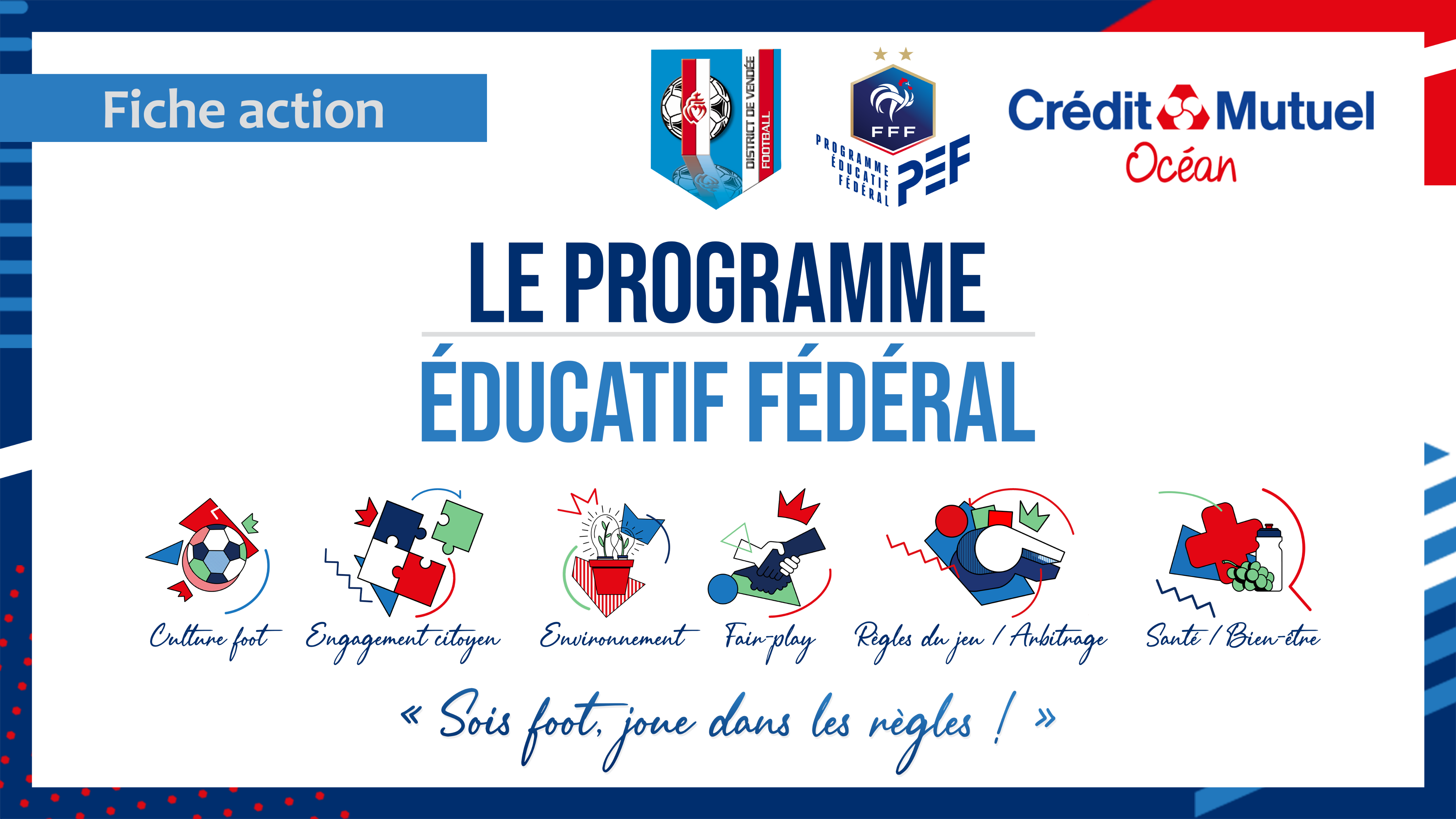 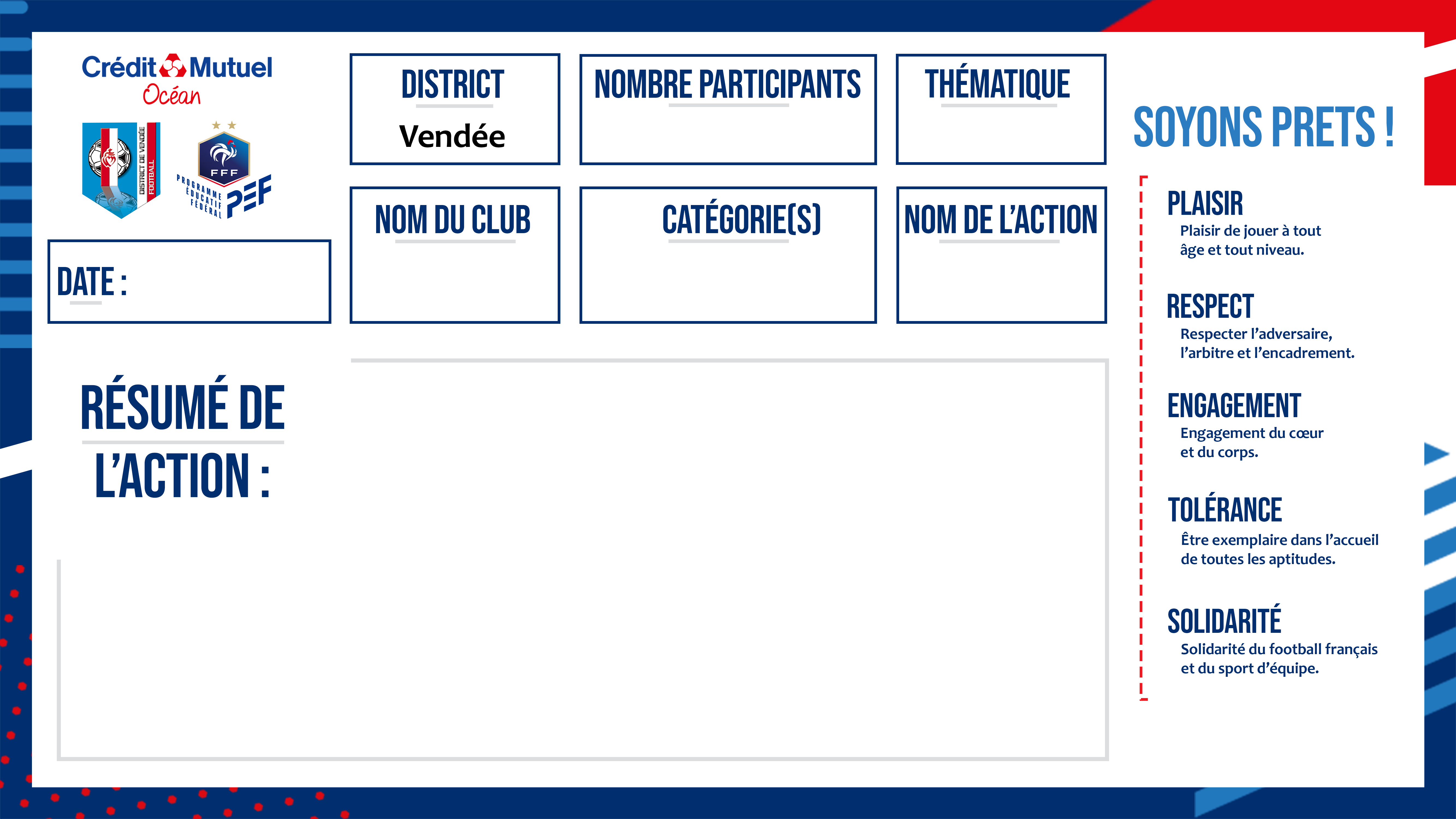 20
ENVIRONNEMENT
AS SAINT GERVAIS
U8/U9 – U10/U11 – U12-U13
L'Energie verte
Exemple
Deux groupes de 7 et un groupe de 6 qui mélangent toutes les catégories.

Nous posons les questions liées à la thématique et le premier groupe qui lève la main, récolte le point.

Nous posons également des questions afin de détailler les réponses
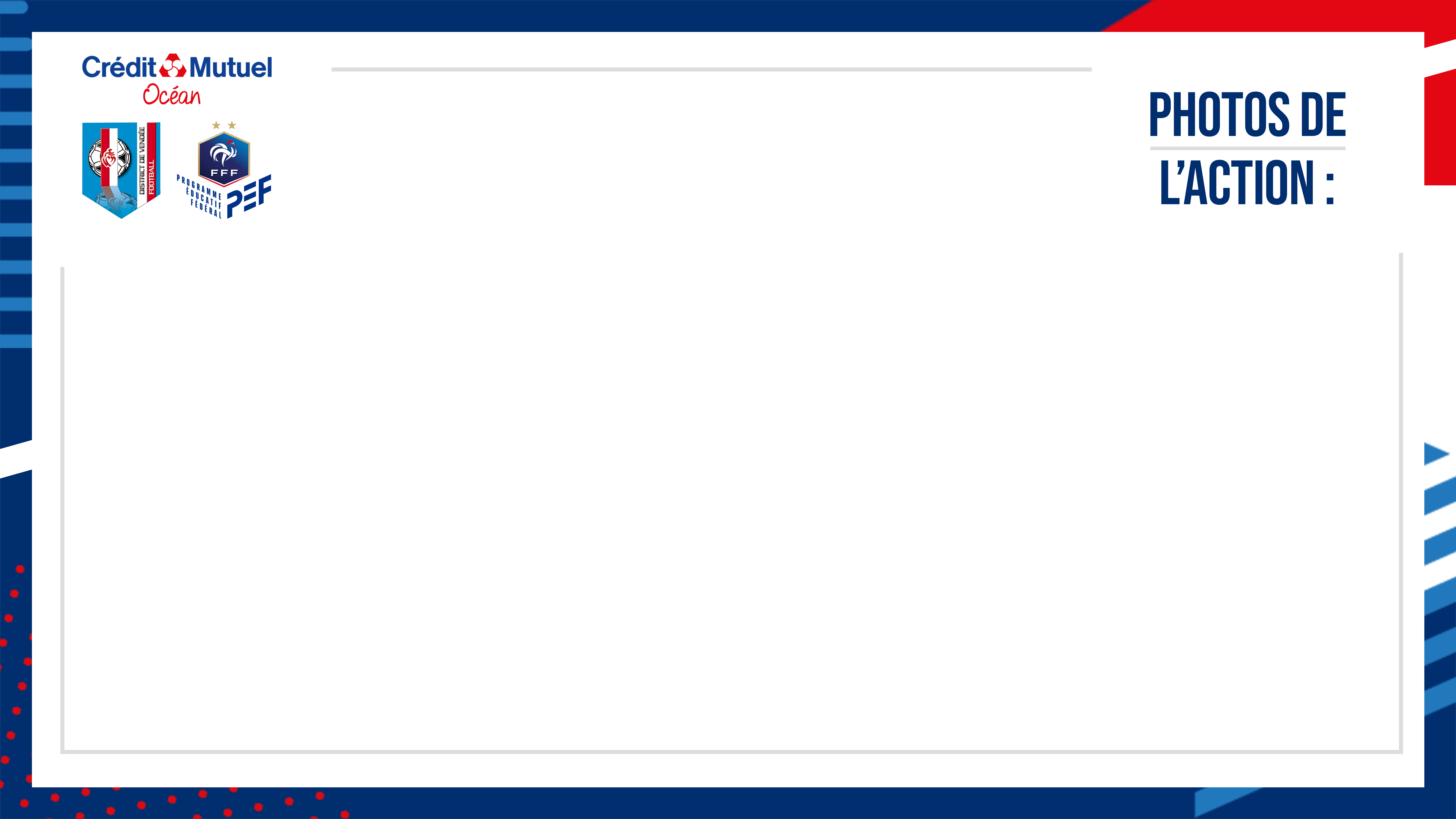 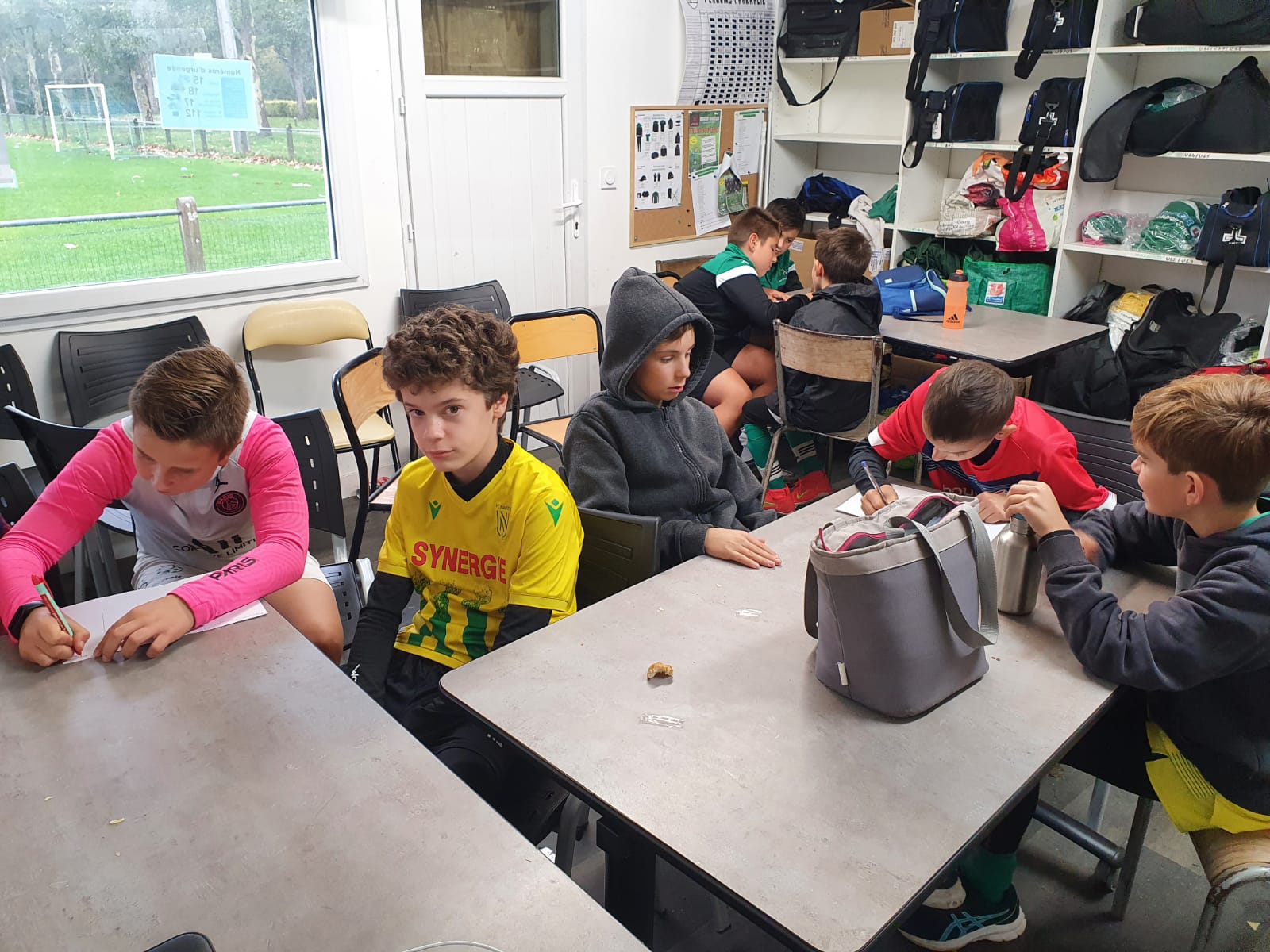 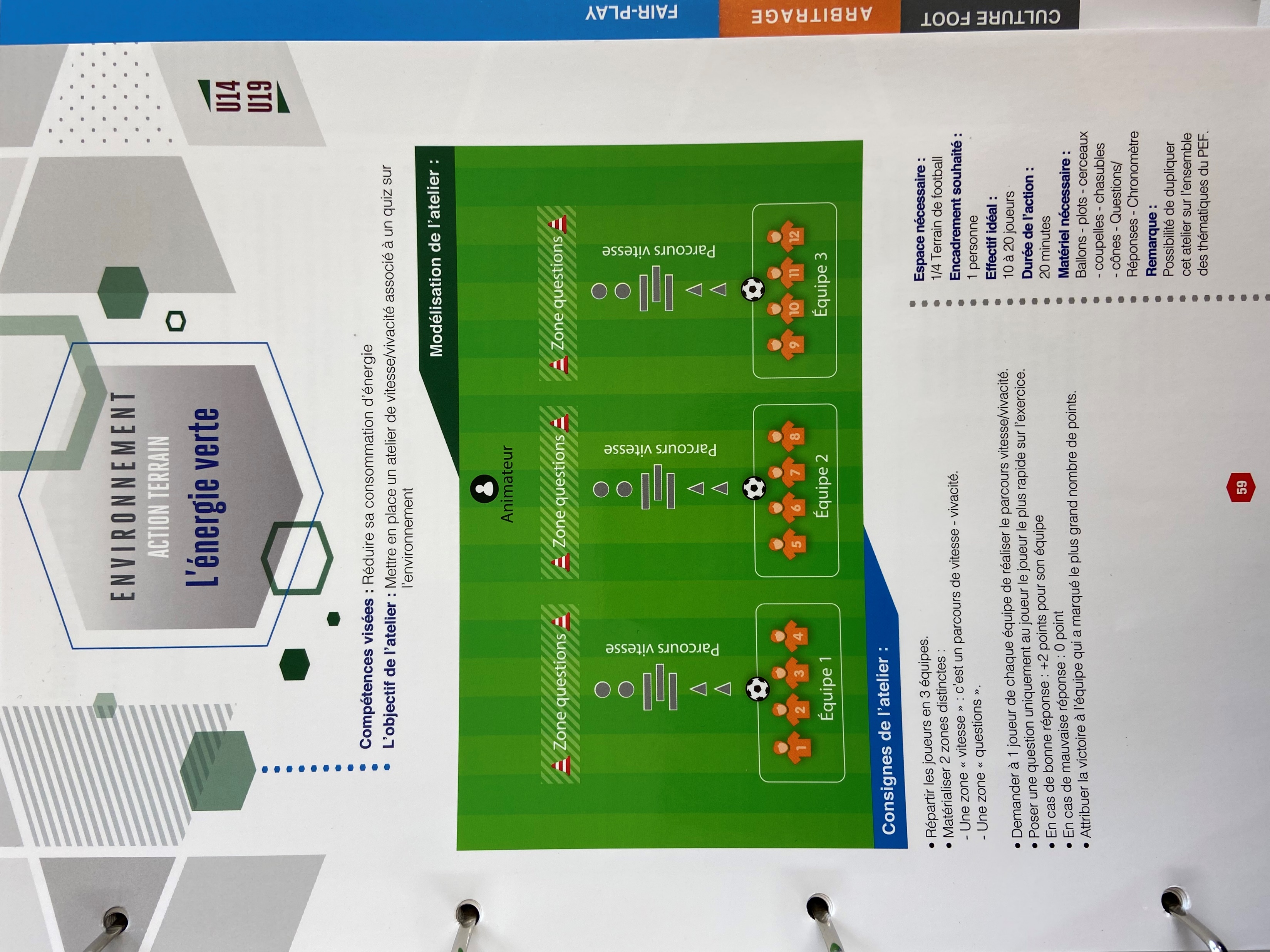